GCIS ANNUAL PERFORMANCE PLAN2018/2021 MTEF PERIOD
Portfolio Committee on Communications
Date:  March 2018
Presentation Outline
2
1. Strategic Overview
1.1 Constitutional Mandate            &
Legislative Mandate
The Public Finance Management Act, 1999 (Act 1 of 1999), as amended.
Section 41: Cooperative governance values.
Section 195: Basic values and principles governing public administration.
Sections 231: International agreements.
The Medium Term Strategic Framework 2014-2019.
Framework for Developing Strategic & Annual Performance Plans.
Section 195 (g) of the Constitution (1996)  - Public should be provided with timely, accurate and accessible information.
Deepen democracy and sustain nation-building and patriotism by ensuring that the citizenry is informed about government programmes and that they are able to influence and participate in such programmes.
In 1998, the South African Communication Service was dissolved and the GCIS established by Cabinet, largely on the basis of recommendations contained in the report of the Task Group on Government Communications (Comtask: 1996: 58).
3
1.2 The GCIS Mandate
Drive coherent messaging across the three spheres on the key priorities of government
Secure value for money in advertising
Take the Executive to the people
Set, influence adherence to professional communication standards
Provide professional communication services and builds communications capacity
Proactively communicate with the public about government policies, plans programmes and achievement
[Speaker Notes: MAKING HEADLINES 
 
GCIS continues to interact with the media and monitors the environment to enable accurate responses to topical issues. The GCIS provides media monitoring services to all government departments both electronic and print on a daily basis.
 
GCIS invests significant resources in tracking media coverage daily and continuously to assess the impact of government’s own messaging and the tone and content of journalistic reporting, editorial comment, analysis by commentators and others. GCIS issues short message service (SMS) alerts to communicators, DGs and political principals at 06:00 am. Messages are also sent out in the event of breaking news. This is preceded by a media monitoring service that starts at 03:00. GCIS also produces media clippings of the print coverage to all government communicators at 07:00, followed by electronic media coverage in the morning and in the afternoon.
 
Among GCIS’ proactive and reactive interventions in the media environment were the following:
The Acting CEO has weekly columns in the Pretoria News and the The New Age newspapers to communicate government messages on a variety of topical issues linked to the five priorities. In 2013, more than 74 opinion pieces have appeared in the Pretoria News, The New Age, the government blog on www.gov.za and the Acting CEO’s Home Brewed feature on SANews.gov.za, government’s official news agency. Opinion pieces also featured on SABC Online. 
The GCIS Radio Unit has started broadcasting two news bulletins on weekdays to community radio stations on topical issues. The news is part of the Rapid Response Strategy and is broadcast live to 35 radio stations at 12:00 and at 16:00. So far, 190 news bulletins have been produced and also posted on the government and GCIS websites, www.gcis.gov.za and www.gov.za
The GCIS through its Radio Unit has also produced a total of 88 radio spots with eight adverts in 11 languages each, apart from live reads. This work was produced on behalf of The Presidency, the Department of Agriculture, Forestry and Fisheries, the Department of Health and the South African National Roads Agency Limited.
Furthermore, the GCIS Radio Unit has produced at least 32 one-hour long phone-in programmes for community radio stations. These shows were in English, as well as in the Nguni and Sotho languages. However, callers are allowed to speak the languages of their choice. These programmes were produced on behalf of various government departments and Parliament.
GCIS coordinates government’s cluster media briefings against Cabinet’s quarterly reporting cycles. These cluster briefings are aimed at updating the country on the implementation of government’s five priorities.
Following every Cabinet meeting, the Acting CEO briefs the media on Cabinet’s decisions. Some departments elaborate on certain key issues from the Cabinet statement in separate media briefings. This needs to be enhanced.
GCIS also in this year issued 199 statements and hosted 62 media briefings on behalf of departments. These statements did attract coverage in a broad range of print and broadcast media.

The media monitoring products produced are as follows:
364 media coverage reports covering broadcast and online media between 1 January and 31 May
143 sets of print headline news, and 7 799 sets of general press clippings.]
1.3	Vision, Mission, Values
5
2.	Strategic Goals and Objectives
6
3.  Situational analysis
7
Chief Director: 
Internal Audit
Mr N Modiba
4.  GCIS Structure
MinisterMs Nomvula Mokonyane
Deputy MinisterMs Pinky Kekana, MP
Director-General
Ms Phumla Williams
 (Acting)
Director: Office of the Acting DG
Mr G Letsoalo
Deputy Director-General Intergovernmental Coordination and Stakeholder Management
Vacant
Deputy Director-General: Corporate Services
Ms P Williams
Deputy Director-General: Content Processing and Dissemination 
Vacant
Chief Financial Officer
Vacant
Chief Director: Strategic Management
Ms Z Potye
Chief Director: Provincial and Local Liaison
Mr M Currin
Chief Director: Policy and Research
Ms T Carrim
Chief Director: Social Sector and Governance and Administration Cluster
Vacant
Chief Director: Human Resources
Mr K Semakane
Chief Director: Products and Platforms
Mr. Desmond Lathan
Chief Director: Information Management and Technology
Mr T Vandayar
Chief Director: Economic and Infrastructure, Justice and International Cluster
Mr D Jacobs
Chief Director: Communication Service Agency
Ms. Nicolette Prinsloo (Acting)
Chief Director: Media EngagementMr. William Baloyi
8
5.	2018/21 Targets Per Programme
Purpose
Programme 1


Administration
Provide strategic leadership, management and support services to the department
9
5.  2018/21 Targets Per Programme
Programme 1: Administration
Strategic Objective 1.: Provide adequate and effective Corporate Services functions in pursuit of good governance
5.  2018/21 Targets Per Programme
Programme 1: Administration
Strategic Objective 1.: Provide adequate and effective Corporate Services functions in pursuit of good governance
5.	2018/21 Targets Per Programme
Purpose
Programme 2


Content Processing and Dissemination
Provide strategic leadership in government communication to ensure coherence, coordination, consistency, quality, impact and responsiveness of government communication
12
5. 2018/21 Targets Per Programme
Programme 2: Content  Processing and Dissemination
Strategic Objective 2.1:Produce government’s communication products and services to grow the share of voice of government messages in the public arena.
5.  2018/21 Targets Per Programme
Programme 2: Content  Processing and Dissemination
Strategic Objective 2.1: Produce government’s communication products and services to grow the share of voice of government messages in the public arena.
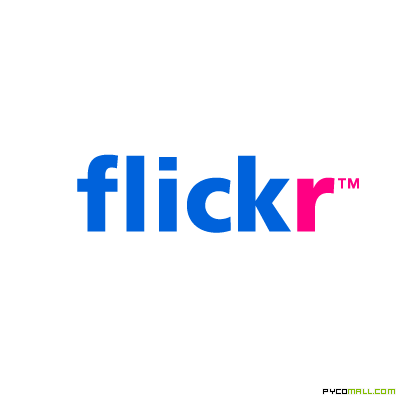 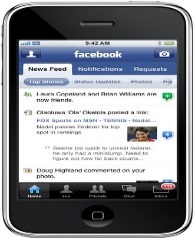 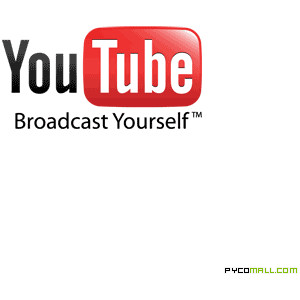 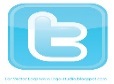 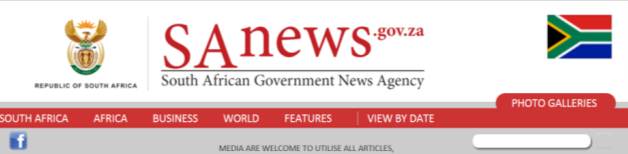 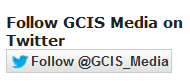 5.  2018/21 Targets Per Programme
Programme 2: Content  Processing and Dissemination
Strategic Objective 2.2:Provide strategic leadership and support in government communication through public opinion research and analysis of media coverage to understand the communication environment and inform government messages.
5.  2018/21 Targets Per Programme
Programme 2: Content  Processing and Dissemination
Strategic Objective 2.3: Provide efficient and effective communication services.
5.	2018/21 Targets Per Programme
Purpose
Programme 3


Intergovernmental Coordination and Stakeholder Management
Implement development communication through mediated and unmediated communication channels and foster sound stakeholder relations and partnerships
17
5.  2018/21 Targets Per Programme
Programme 3: Intergovernmental Coordination and Stakeholder Management
Strategic Objective 3.1: Implement a proactive and reactive media engagement system by building, maintaining and improving relations with the media and drive the government communication agenda
5.  2018/21 Targets Per Programme
Programme 3: Intergovernmental Coordination and Stakeholder Management
Strategic Objective 3.2: Improve interdepartmental coordination by joint planning and sharing of messages across the three spheres of government to ensure coherence and alignment of government messages.
5.  2018/21 Targets Per Programme
Programme 3: Intergovernmental Coordination and Stakeholder Management
Strategic Objective 3.3: An informed and empowered citizenry on government’s policies, plans, programmes and achievements to increase public participation in government.
6.        2018/21 MTEF Budget Summary
21
6.        2018/21 MTEF Budget Summary
22
6.        2018/21 MTEF Budget Summary
23
6.        2018/21 MTEF Budget Summary
24
6.        2018/21 MTEF Budget Summary
25
6.        2018/21 MTEF Budget Summary
26
6.        2018/21 MTEF Budget Summary
27
6.        2018/21 MTEF Budget Summary
28
2018/21 MTEF Budget Summary
REPRIORITIZATION
29
Thank you
30